La digitalisation de l’économie
Impacts sur les marchés du travail – Réponses syndicales
Lasaire - FES
Paris,
9 novembre 2017
cdegryse@etui.org
Plan
Révolution numérique De quoi parle-t-on ?


Les « robots » et la « foule » Proposition de cadre d’analyse des impacts de la digitalisation de l’économie sur les marchés du travail


Un avenir sans emploiEt un travail sans avenir ?


 Quelles réponses syndicales ?
2
Christophe Degryse © etui (2017)
Social impacts of the digitalization of the economy
1. Révolution numérique : de quoi parle-t-on ?
« 4e  Révolution industrielle » : digitalisation de l’économie
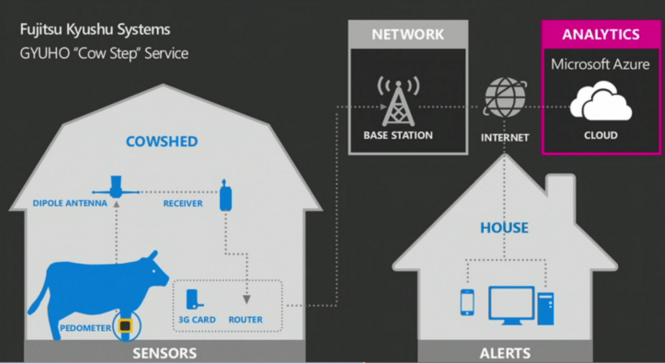 Monde connecté, internet des objets, capteurs, senseurs
Réseaux, plateformes, économie « collaborative », « de partage »
Machines apprenantes (Watson), robotisation
« Smart »: usines intelligentes, villes intelligentes, transports intelligents... 
Nouvelles capacités d’auto-production, micro-usines, 3D…
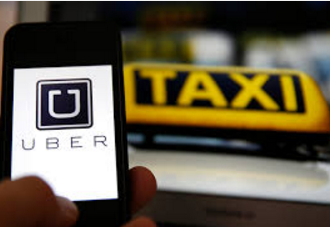 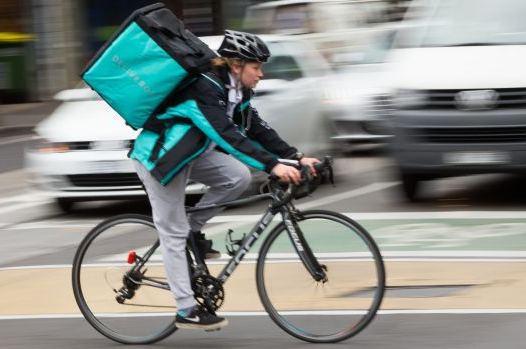 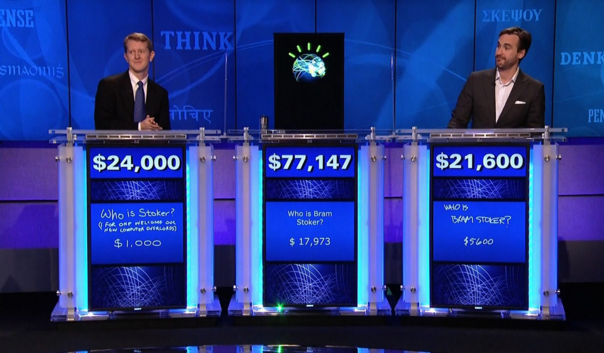 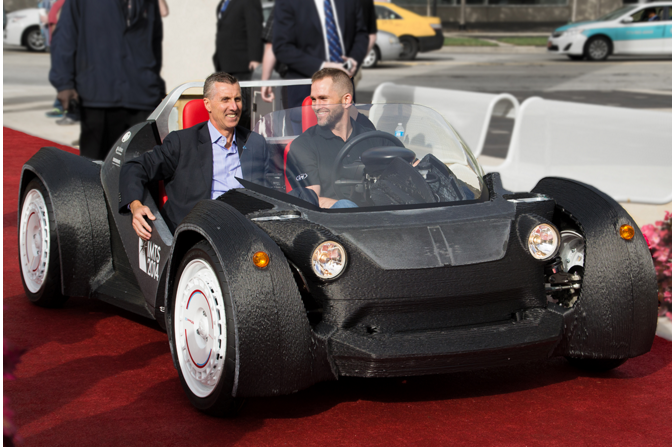 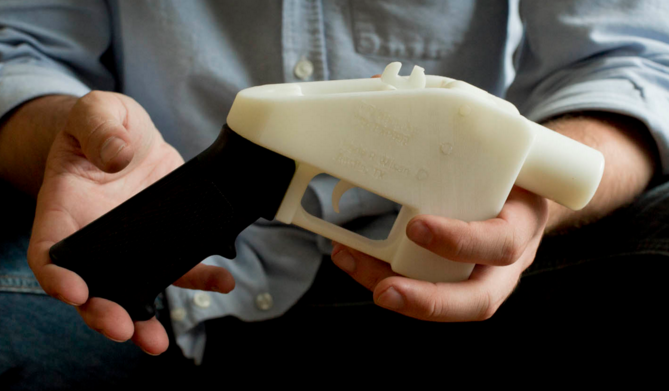 3
Christophe Degryse © etui (2017)
Social impacts of the digitalization of the economy
2. Impacts sur les marchés du travail : les robots et la foule
Deux grands impacts sur les marchés du travail : 

automatisation et computérisation de tâches de plus en plus complexes (les « robots » matériels et virtuels)

un nouveau business model : l’économie de plateforme, et l’online outsourcing, la sous-traitance en ligne (crowd, la « foule »).
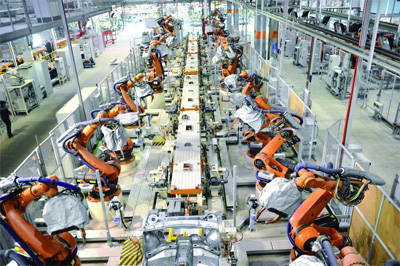 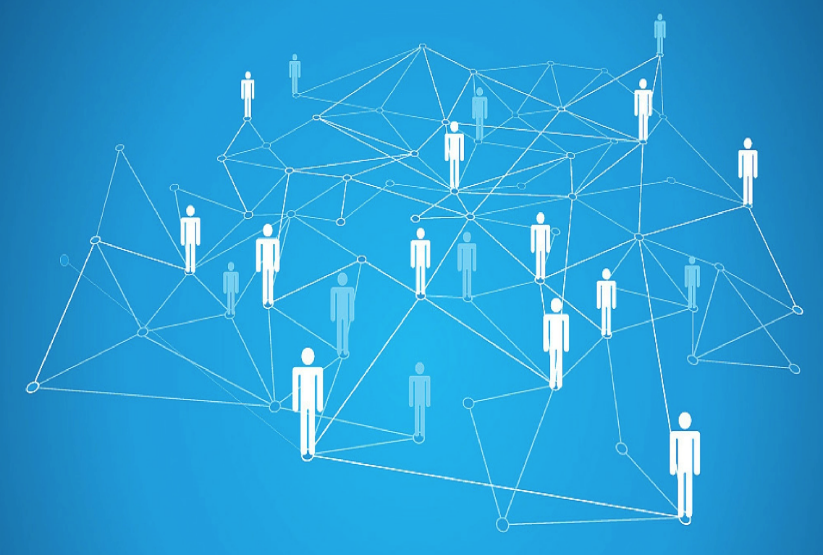 4
Christophe Degryse © etui (2017)
Social impacts of the digitalization of the economy
2.1 Les robots : automatisation de tâches complexes
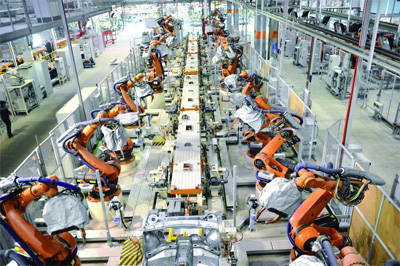 5
Christophe Degryse © etui (2017)
Social impacts of the digitalization of the economy
2.1 Les robots : automatisation de tâches complexes
Intelligence artificielle (learning machine + explosion des données numériques Big Data) = les « robots » deviennent capables de réaliser des tâches non routinières, cognitives ou manuelles, :
cognitives : 
réaliser des diagnostics médicaux, prédire des volumes de ventes, écrire des articles, inspecter et surveiller des processus de production, analyser le comportement de consommateurs…
manuelles : 
maintenance d’installations, logistique, conduite de voitures, de navires, d’avions, de trains, d’engins agricoles et industriels…
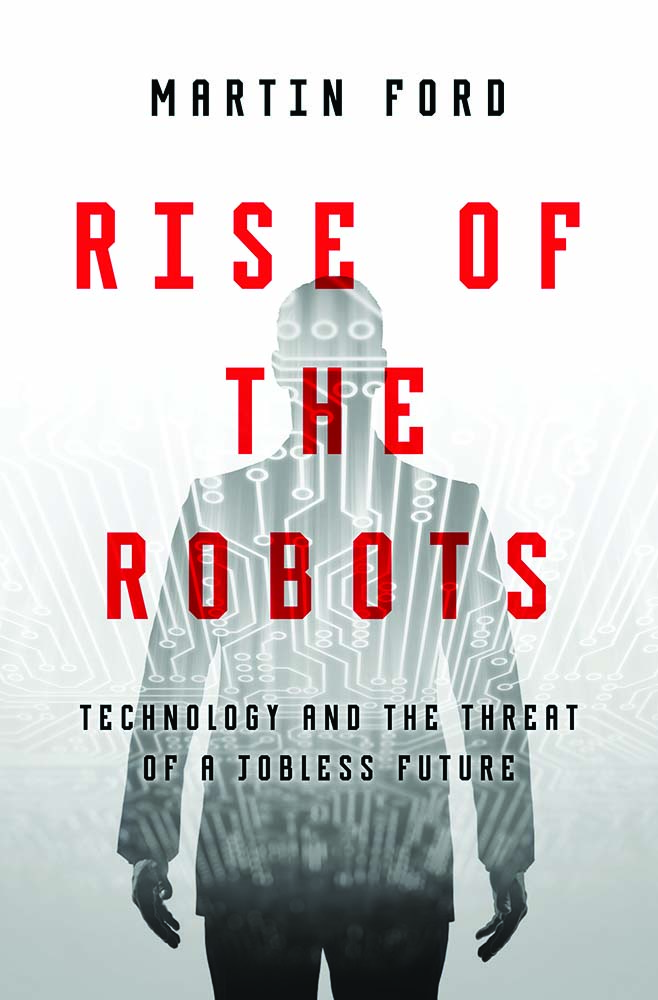 Substitution des emplois ou complémentarité ? Quels emplois « à risque » ?
6
Christophe Degryse © etui (2017)
Social impacts of the digitalization of the economy
2.1 Les robots : automatisation de tâches complexes
Quelques enjeux dans les bureaux et les usines : 


Automatisation des tâches et destruction d’emplois (Frey, Osborne, OECD…)
Perte de contrôle et d’expertise des salariés (“Will the smart companies making workers dumber?”) (S. Head). Nouvel enjeu : “Apprendre à ne pas désapprendre” (B. Stiegler)
Formation pour qui, pour quoi : apprendre à obéir à un algorithme ou un robot ? 
Management numérique : contrôle des travailleurs via puces RFID, GPS, IPcam, logiciels. Surveillance sans frontière. Risque de rupture de confiance entre travailleurs et management. 
Salariés connectés = intensification du travail “anytime, anywhere”: risque accru de stress et de burn-out
Estompement de la notion de  “temps de travail” (droit à la déconnexion ?)
Estompement de la frontière entre vie privée et vie professionnelle
7
Christophe Degryse © etui (2017)
Social impacts of the digitalization of the economy
2.2  La foule : un nouveau business model
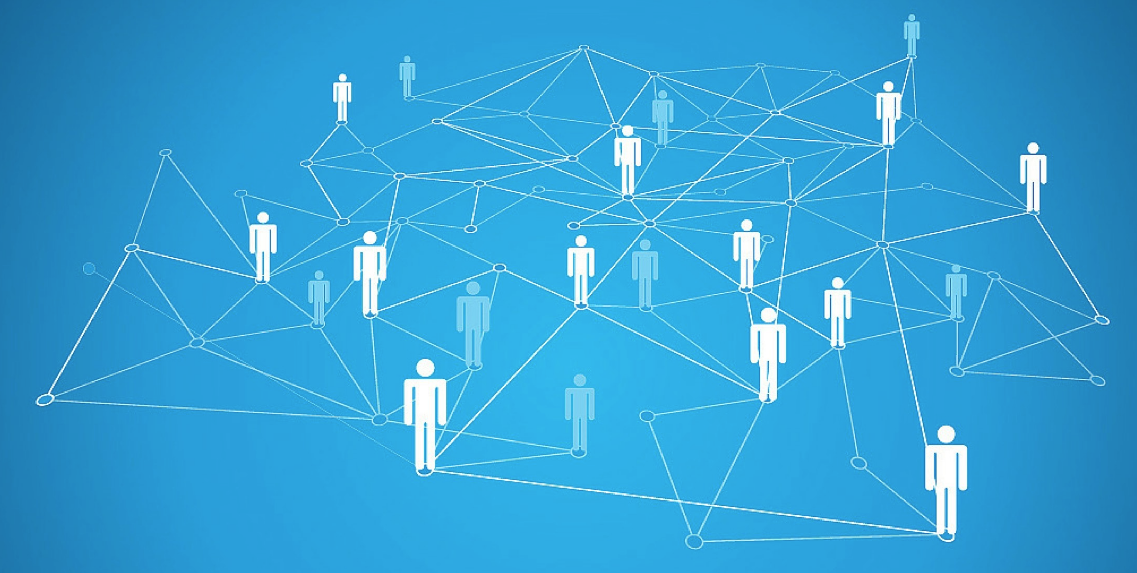 8
Christophe Degryse © etui (2017)
Social impacts of the digitalization of the economy
2.2  La foule : l’économie de plateforme
Ce n’est pas la plateforme qui crée la valeur, mais le membre (sa voiture, son appartement, ses données personnelles, ses avis, son travail…). La plateforme sert d’intermédiaire et prélève sa part. Par exemple :
9
Christophe Degryse © etui (2017)
Social impacts of the digitalization of the economy
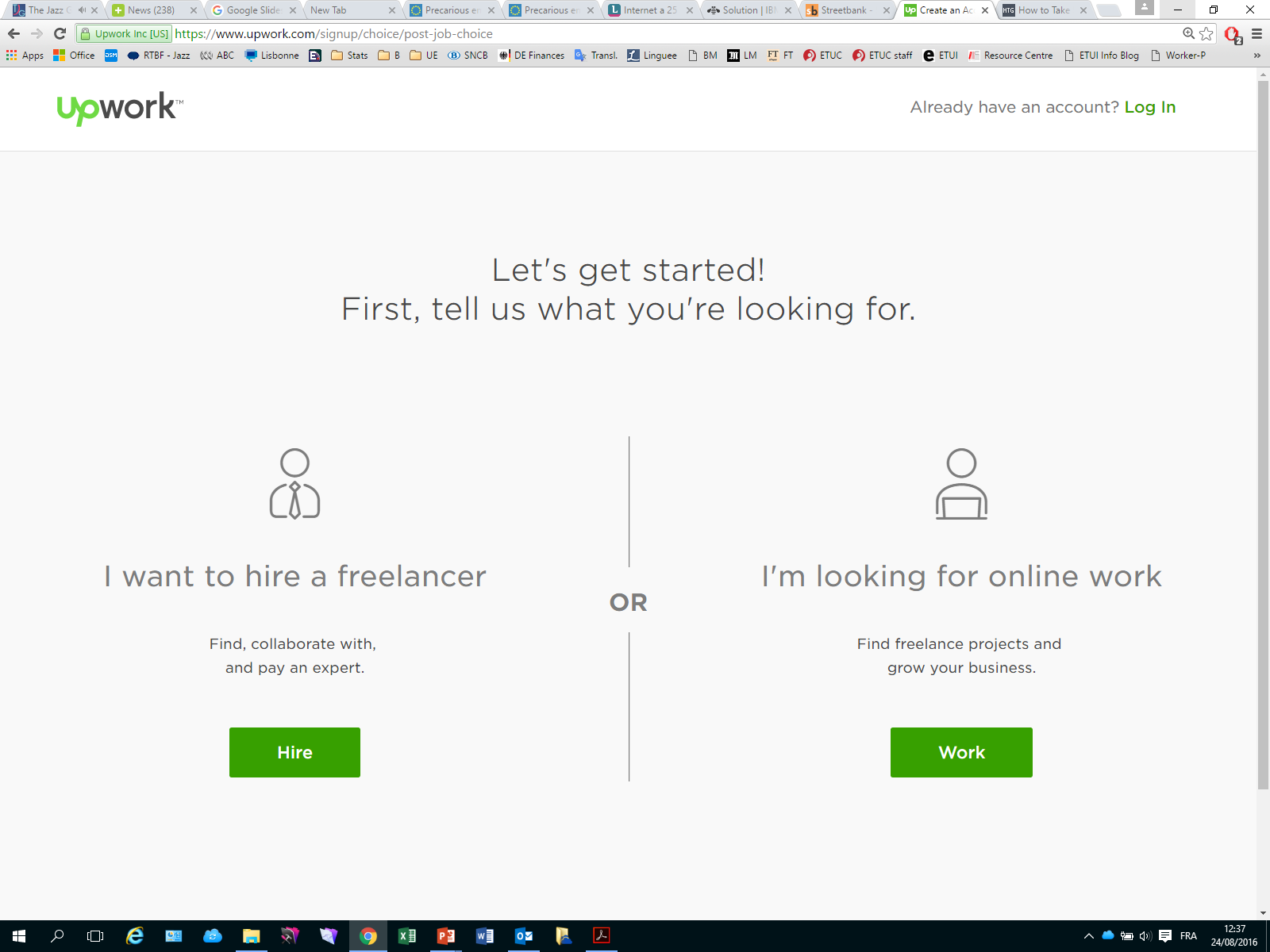 Risques sur les marchés du travail
L’ “online outsourcing”. Exemple-type : la plateforme Upwork
10
Christophe Degryse © etui (2017)
Social impacts of the digitalization of the economy
Risques sur les marchés du travail
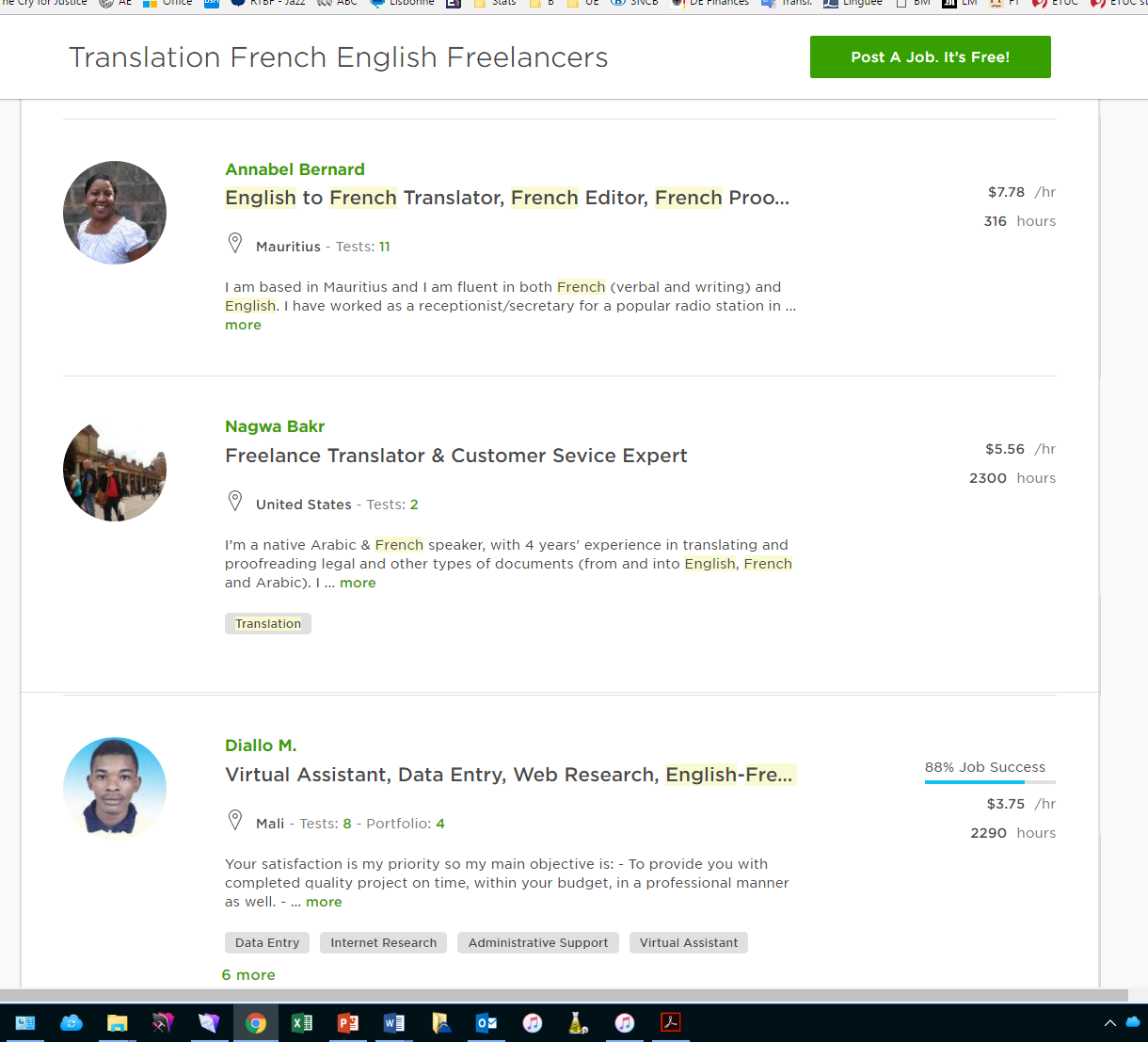 11
Christophe Degryse © etui (2017)
Social impacts of the digitalization of the economy
2.2  La foule : l’économie de plateforme
Quelques caractéristiques du crowdworking : 
pas de contrat de travail (accord en un clic aux Conditions générales)
concurrence salariale directe avec les travailleurs du monde entier
absence de relations collectives : pas d’organisation des travailleurs (foule dispersée), ni de relations directes avec l’employeur
sans système clair de règlement des litiges éventuels (p. ex. en cas de non paiement de tâches). Pas de licenciement, mais “déconnexion”.
opacité des systèmes de notation pour la “réputation” (qui favorise l’accès aux tâches).
+  Risque de dé-professionnalisation de certains métiers (taxi, hôtelier, traducteur, voyagiste, jardinier, restaurateur, etc.)
12
Christophe Degryse © etui (2017)
Social impacts of the digitalization of the economy
3. Avenir sans emploi, ou travail sans avenir ?
Destruction d’emplois ( pas de consensus sur l’ampleur, mais tendance générale) : 
47 % des emplois d’ici 10 à 20 ans aux États-Unis (Frey, Osborne)
54 % des emplois en Europe (fourchette de 40 % à 60 %) (Bruegel) 
12 % en Allemagne (ZEW, Centre de recherche économique européen)
7 millions d’emplois perdus d’ici 2020 (Forum de Davos) 
9 % selon l’OCDE… 
Transformation des emplois existants : multiplication des différentes formes d’emploi, fragmentation du marché du travail : travailleurs mobiles, travailleurs occasionnels, free-lance, indépendants, télétravailleurs, travailleurs nomades, etc. (Eurofound, 2015). Quels contrats de travail; quelles lois ? Insécurité juridique. 
Déplacement des emplois (disparition des frontières), concurrence des travailleurs de pays à haut niveau de protection sociale et de pays en développement sur des plateformes numériques (Upwork, AMT, etc.).

 1+2+3 = risque de polarisation : creusement de la classe moyenne, entre quelques gagnants, et une masse de travailleurs peu ou pas qualifiés, à bas salaires. Risques de stagnation salariale, d’inégalités croissantes (Roubini, Head, Irani…), d’érosion fiscale et de sous-financement des budgets de protection sociale.
13
Christophe Degryse © etui (2017)
Social impacts of the digitalization of the economy
3. Avenir sans emploi, ou travail sans avenir ?
…à la révolution numérique : une tempête parfaite pour l’emploi ?
De la Révolution industrielle du 19e siècle…
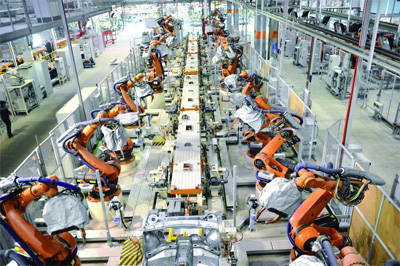 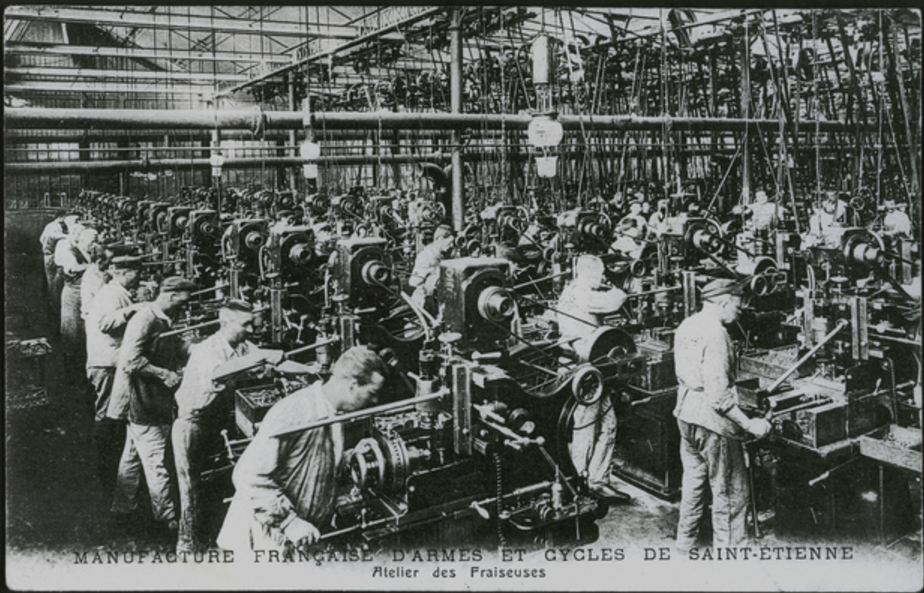 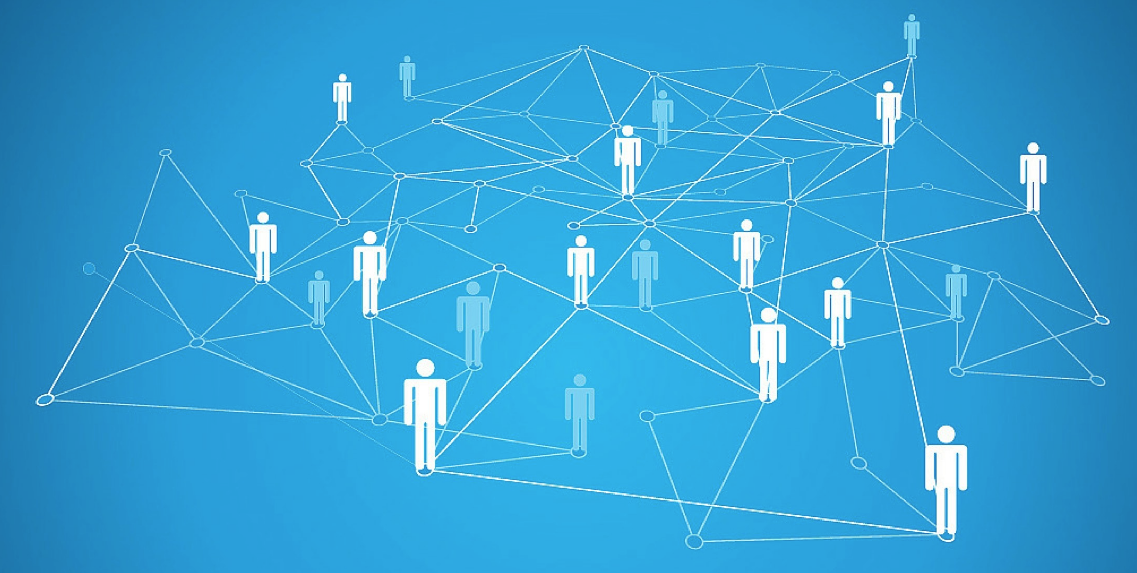 14
Christophe Degryse © etui (2017)
Social impacts of the digitalization of the economy
4. Quelles réponses syndicales ?
Enjeux syndicaux “traditionnels” : 
dialogue social, négociations collectives 
information-consultation des travailleurs, participation (robotisation “inclusive”, etc.)
anticipation des changements, formation
création d’emplois (?)
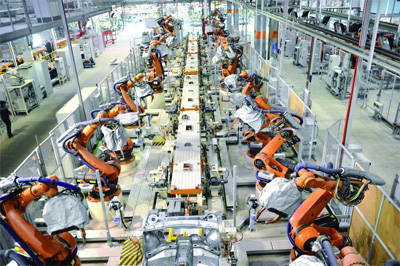 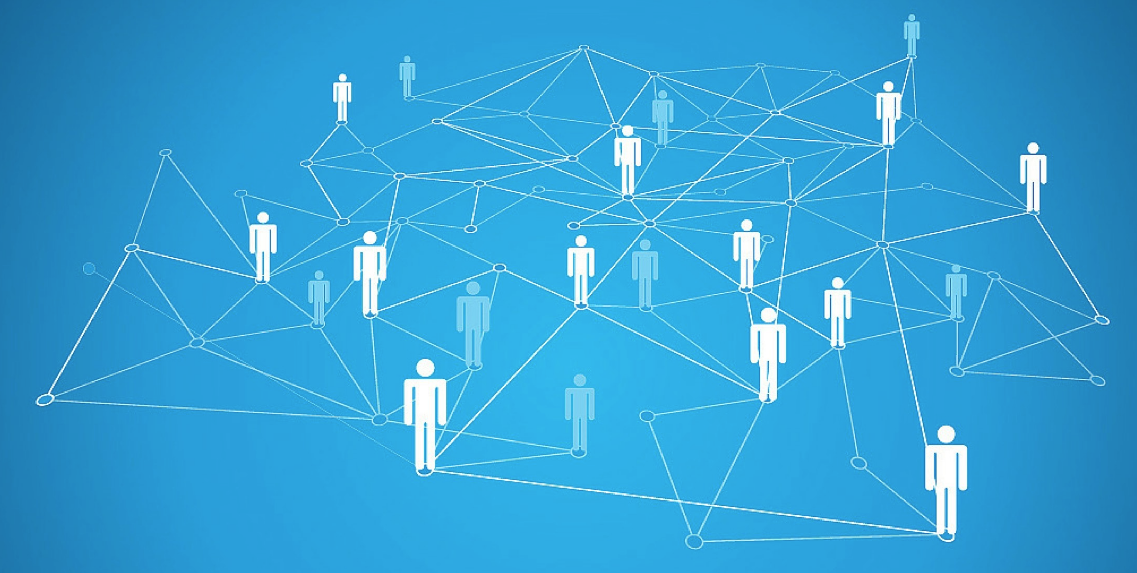 Enjeux syndicaux “disruptifs”
organiser les crowdworkers
définir de nouveaux droits sociaux 
identifier les responsables de la relation de travail
assurer le financement des systèmes de sécurité sociale…
15
Christophe Degryse © etui (2017)
Social impacts of the digitalization of the economy
4. Quelles réponses syndicales ?
Anticipation des changements dans le dialogue social européen :
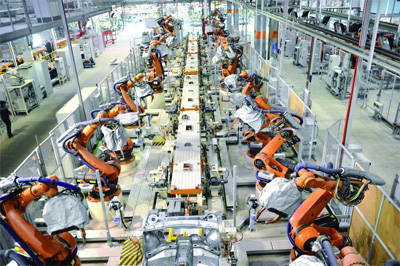 16
Christophe Degryse © etui (2017)
Social impacts of the digitalization of the economy
Dans le dialogue social européen
17
Christophe Degryse © etui (2017)
Social impacts of the digitalization of the economy
4. Quelles réponses syndicales ?
Organiser les travailleurs de l’économie de plateformes :
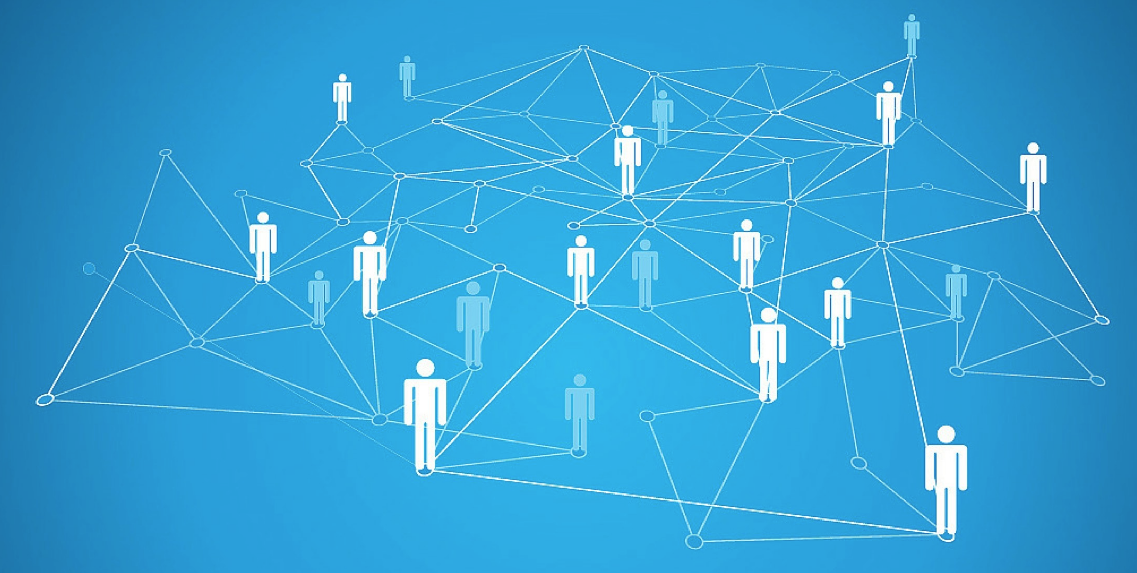 18
Christophe Degryse © etui (2017)
Social impacts of the digitalization of the economy
4. Quelles réponses syndicales ?
Initiatives de ranking : 
Turkopticon (USA), FairCrowdworkWatch (Allemagne)
Initiatives d’auto-organisation : 
Turknation, Online Filipino freelancers, etc.
Initiatives de négociations collectives : 
conseil d’entreprise chez Foodora, 
Initiatives judiciaires : 
Uber à Londres
Autres : 
soutien aux coopératives locales, secrétariat social (SMart),
19
Christophe Degryse © etui (2017)
Social impacts of the digitalization of the economy
4. Quelles réponses syndicales ?
Résolution CES adoptée au Comité exécutif 25-26 octobre 2017 : 

Besoin de mieux connaître cette réalité : plateformes d’outsourcing, quantités de tâches fournies, nombre de  travailleurs, quels travailleurs, quelles rémunérations, quels impôts et taxes, quelles évolutions récentes sur le marché du travail, etc.
Besoin de réguler les plateformes en lignes au niveau européen: Fairwork certification (// Fairtrade), régulations publiques, négociations collectives, droits des travailleurs (// directive 2008 sur conditions de travail des intérimaires), etc. 
Besoin de financement pour soutenir les travailleurs et atténuer les effets négatifs de la numérisation (Fonds d’ajustement à la globalisation / digitalisation), meilleur système de taxation des plateformes numériques et GAFA
Besoin d’actions syndicales: la CES organisera des échanges d’informations et d’expériences entre les approches connues (voir slide précédent) afin d’apprendre collectivement les avantages et difficultés de chacune d’elles + la CES s’attachera à créer un nouveau cadre de dialogue (social) avec les plateformes numériques (Conférence Sharers&Workers, IRES, ASTREES), ETUI)
20
Christophe Degryse © etui (2017)
Social impacts of the digitalization of the economy
Autres pistes pour l’avenir
Autres pistes pour un « smart » agenda social ?    

 « Relaxer, re-former et redistribuer » (Andrew Haldane, chief economist, Bank of England). 

Relaxer : automatisation => gains de productivité => réduction du temps de travail ? “Le chemin que Keynes avait évoqué il y a un siècle : un monde avec des semaines de travail progressivement plus courtes, où les mini-congés deviennent des maxi-congés”
Re-former: les travailleurs seront largement dépassés par la machine dans des compétences telles que la lecture, l'arithmétique, et bientôt l'écriture. Mais il y a d'autres compétences où l'avantage comparatif de l'homme est plus grand : créativité technique, organisationnelle, sociale, établissement de relations, techniques de négociation, etc.
Redistribuer : « des modèles alternatifs de gouvernance d'entreprise [pourraient] offrir un équilibre différent de pouvoir entre capital et travail » => répartition plus équitable des rentes robotiques et une plus grande valeur pour les entreprises et pour la société dans son ensemble.
21
Christophe Degryse © etui (2017)
Social impacts of the digitalization of the economy
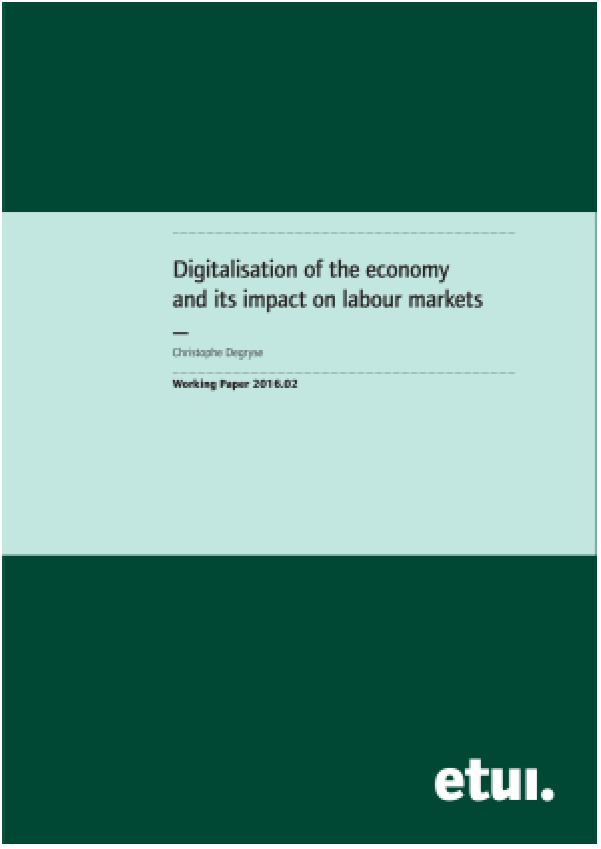 Merci de votre attention 




Téléchargeable sur ETUI.org : 
“Les impacts sociaux de la digitalisation de l’économie”

Downloadable on ETUI.org: 
“Digitalisation of the economy and its impact on labour markets”
22
Christophe Degryse © etui (2017)
Social impacts of the digitalization of the economy